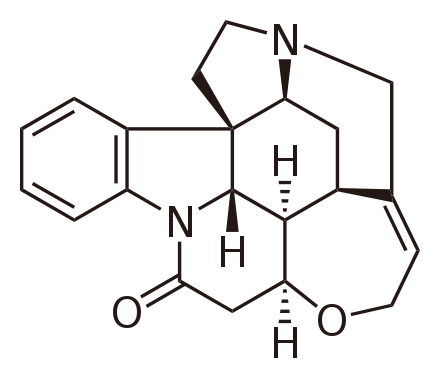 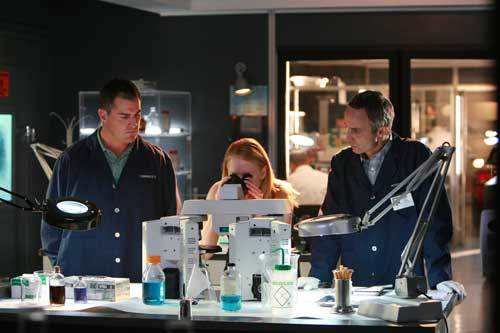 Do Now
Crime scene investigators recovered a sample of poison from a corpse.  They suspected it was strychnine (C21H22N2O2) and got the following elemental analysis results.  Is the poison strychnine?
Identification Method
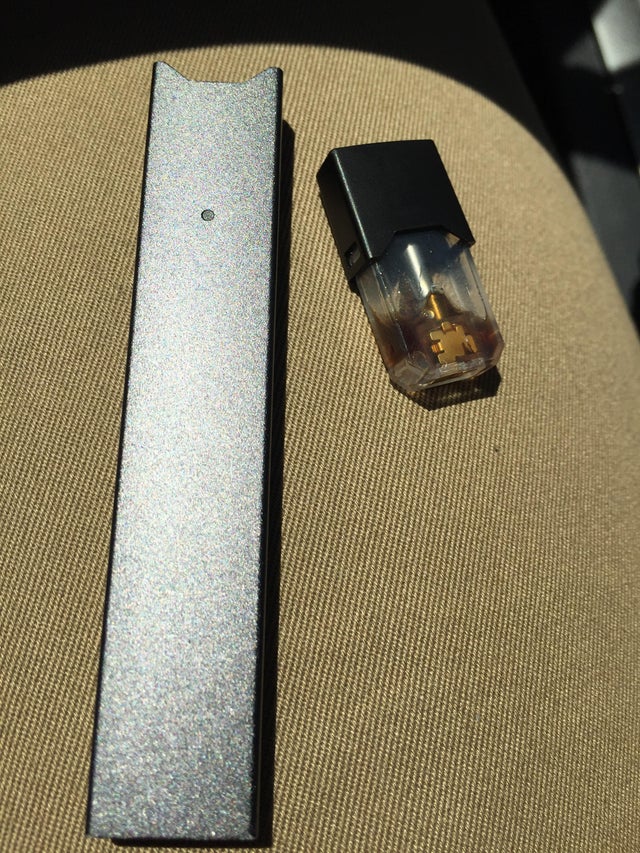 elemental
analysis
calculation
If these values match, then we have strong evidence of structural identity
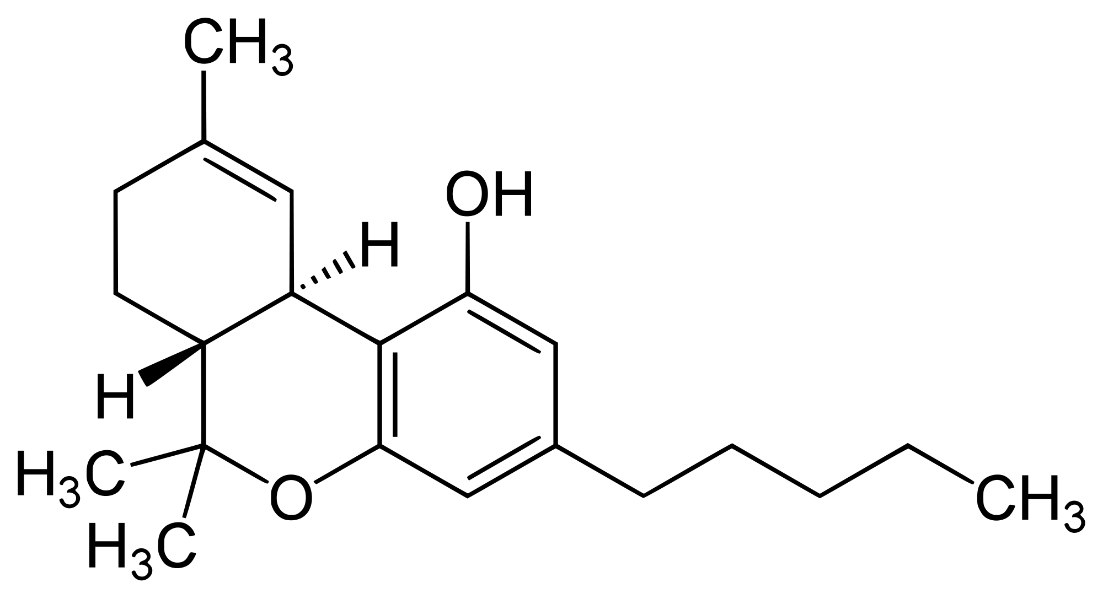 structural
analysis
calculation
C21H30O2
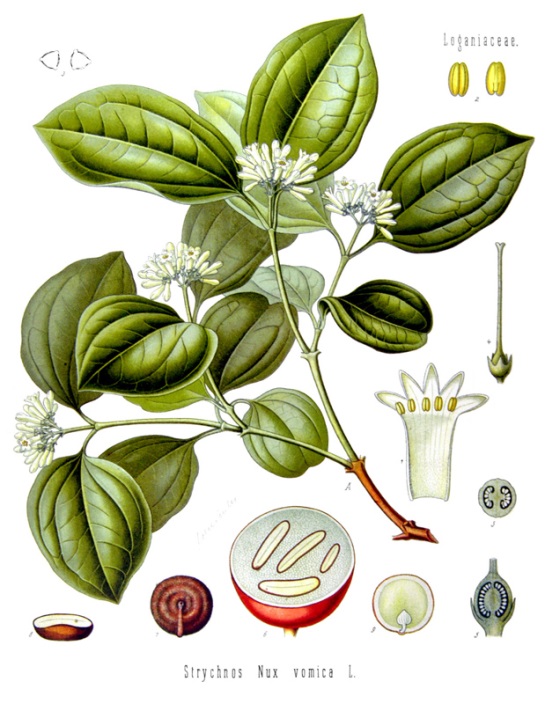 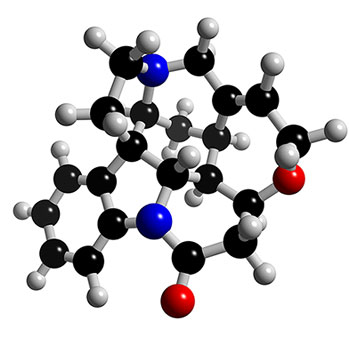 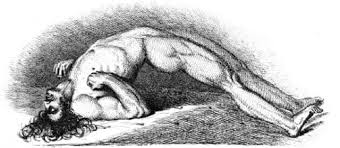 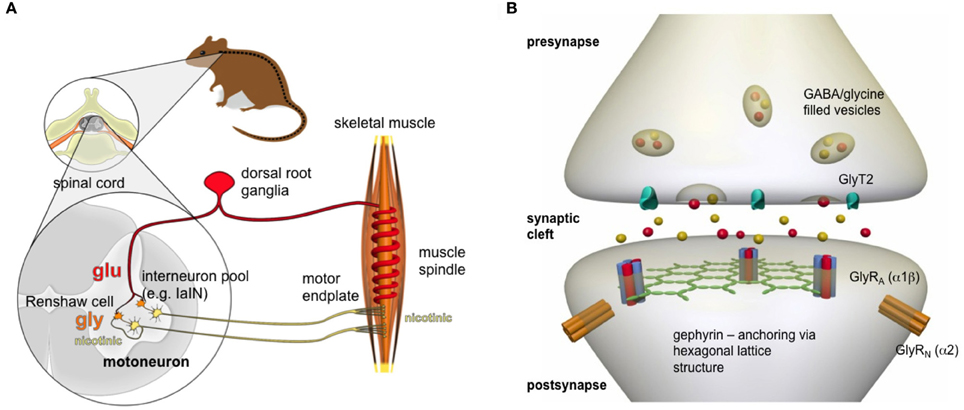 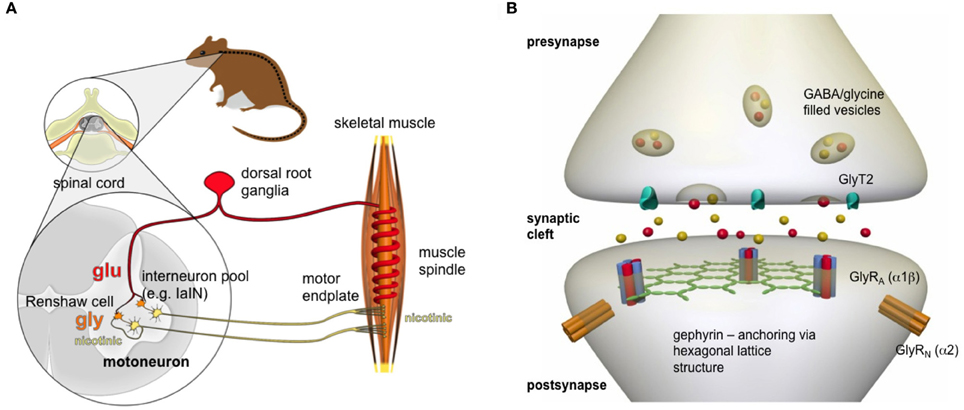 Do Now
What is the percent composition of C21H22N2O2?
Do Now
What is the percent composition of C21H22N2O2?
Do Now
What is the percent composition of C21H22N2O2?
Do Now
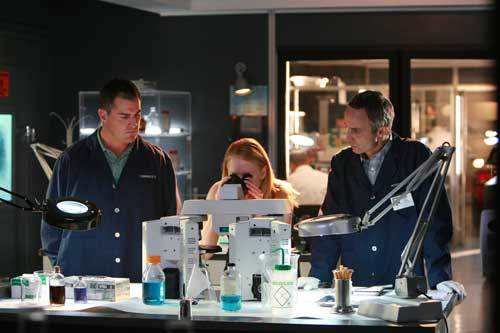 Do they match?
No!
The poison found in the corpse is not strychnine
What is the unknown?
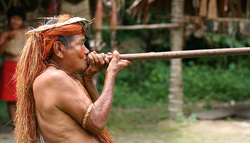 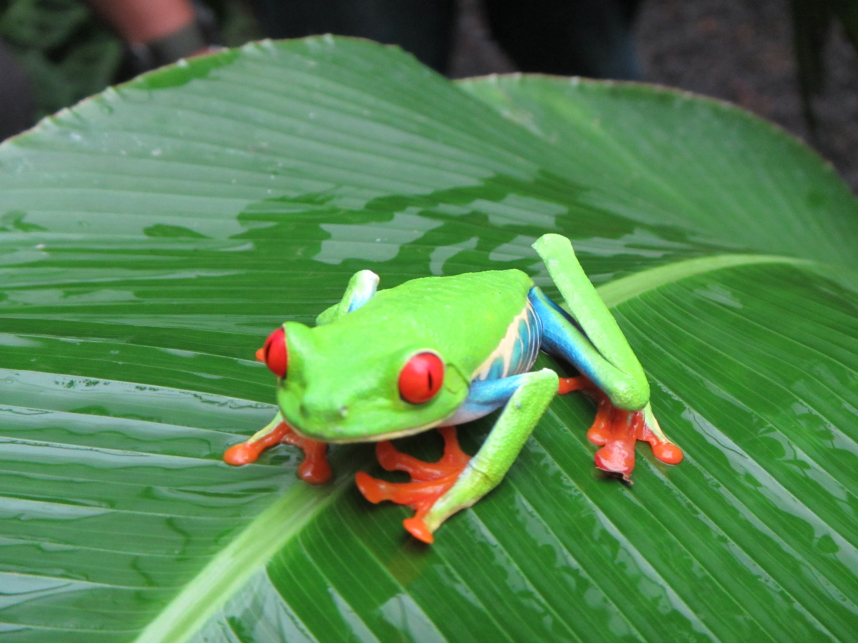 Another possible poison is batrachotoxin, better known as poison dart venom taken from colorful frogs in Colombia
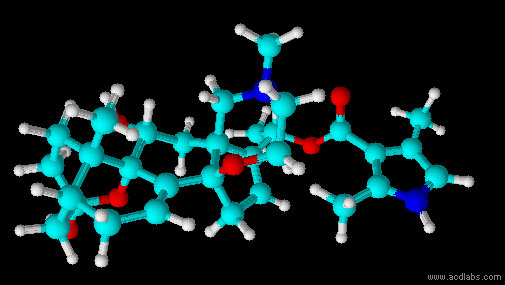 The formula is C31H42N2O6
Calculate the % composition and decide if it is the unknown
What is the unknown?
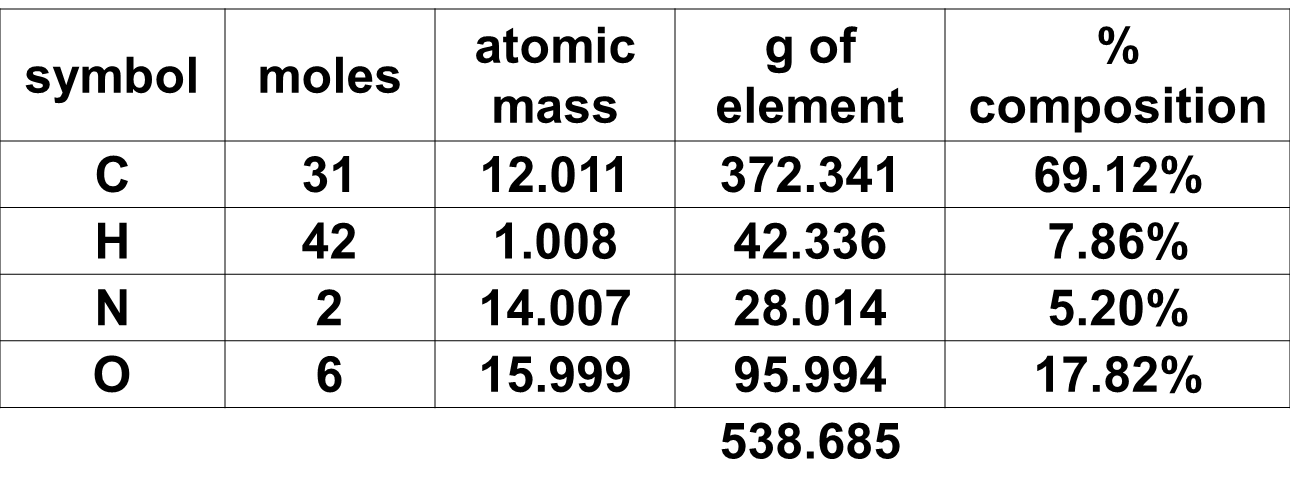 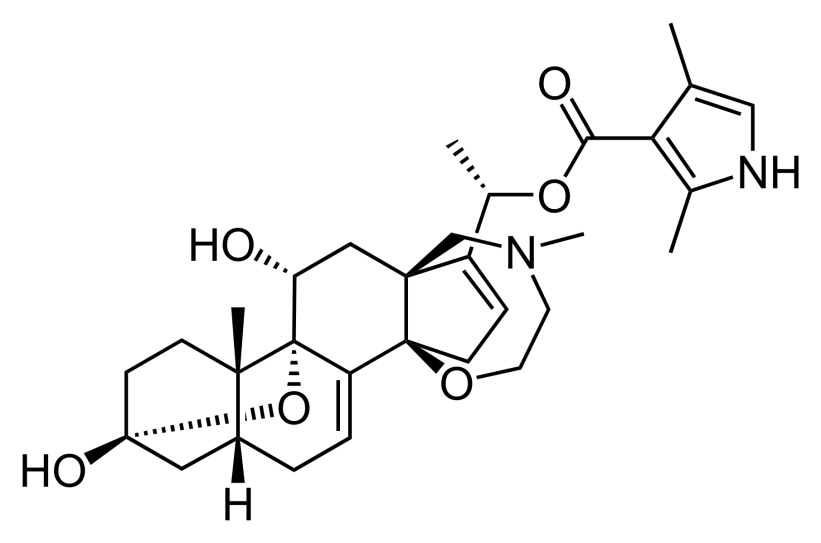 Batrachotoxin is the likely poison
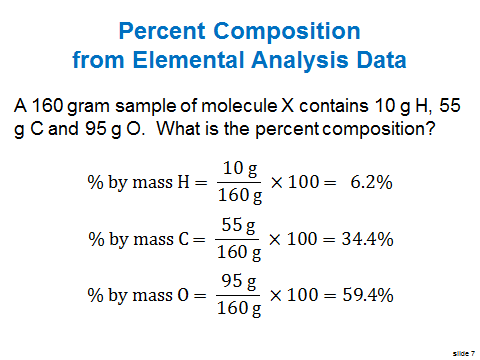 Last Class
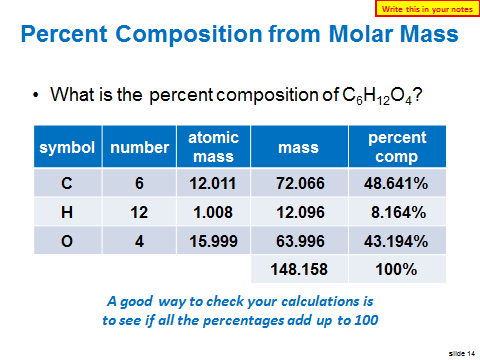 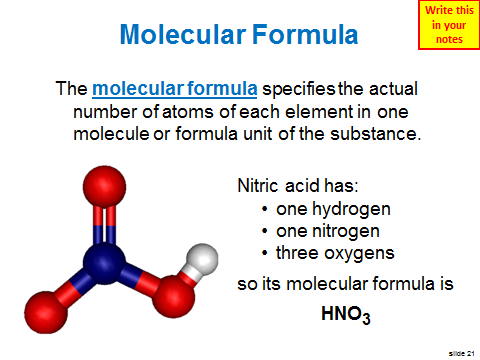 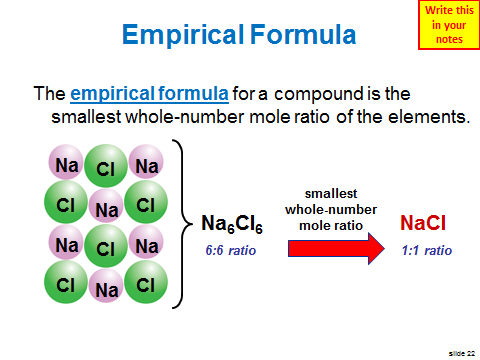 Identifying Unknowns 2
SWBAT use percent composition to find an empirical formula, a molecular formula and a hydrate formula.
Write this in your notes
DeterminingEmpirical Formulasfrom Percent Composition
Problem
An orange powder is composed of 17.380% sodium, 40.252% chromium and 42.031% oxygen.  What is the empirical formula?
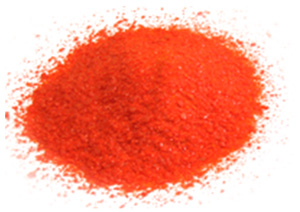 The empirical formula will be 
Na‘Cr‘O‘ 
with the boxes containing:
simplest
whole number
mole ratio of elements
Format for Notes
7 wide, 4 high
Step 1: 	………………………………………………………………………… …………………………….…………………………………………..
Step 2: 	………………………………………………………………………… …………………………….…………………………………………..
Step 3: 	………………………………………………………………………… …………………………….…………………………………………..
Step 4: 	………………………………………………………………………… …………………………….…………………………………………..
Calculation Method
An orange powder is composed of 17.380% sodium, 40.252% chromium and 42.031% oxygen.  What is the empirical formula?
If we have a 100 grams of the orange powder, how many grams of sodium do we have?
17.380 grams
Step 1:  Using the percentages, get the number of grams of each element in 100 g into a table
Calculation Method
Na17.380 gCr40.252 gO42.031 g
this needs to be a mole ratio
Step 2:  Using the molar masses, get the number of moles in 100 g
Calculation Method
Na0.7560Cr0.7741O2.627
this needs to be whole number ratio
Step 3:  Divide all the mole values by the smallest to get the smallest equal to 1 (normalization)
Calculation Method
Na1Cr1.024O3.475
Na is a whole number, but Cr and O are not
Round if within 5% of a whole number
Step 4:  If necessary, multiply and/or round to change the mole values into whole numbers
Calculation Method
Na2Cr2O7
Is there a GCF >1 for this ratio?
Na1Cr1.024O3.475
Na is a whole number, but Cr and O are not
Step 4:  If necessary, multiply and/or round to change the mole values into whole numbers
Calculation Method
Write this in your notes
Na2Cr2O7
simplest, whole number mole ratio
Check for Understanding 1
A compound consists of 65.192% bromine and 34.808% oxygen.  What is its empirical formula?
The empirical formula is Br3O8
Check for Understanding 2
A compound consists of 43.640% phosphorus and 56.360% oxygen.  What is its empirical formula?
The empirical formula is P2O5
Do Now
A compound consists of 63.499% of silver, 8.245% of nitrogen and 28.255% oxygen.  What is its empirical formula?
The empirical formula is AgNO3
DeterminingMolecular Formulasfrom Percent Composition and Molar Mass
Getting the Molecular Formula
Other techniques provide the molar mass of an unknown sample
On the left is a mass spectrum that provides such information
With the molar mass and the empirical formula, the molecular formula can be determined
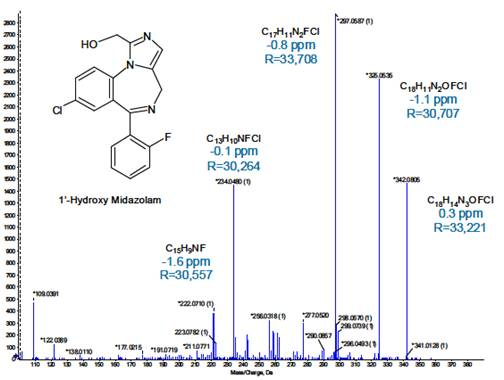 Terrorism in Berlin
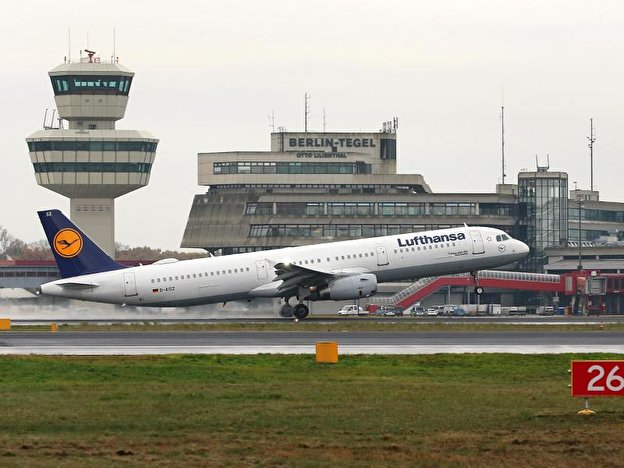 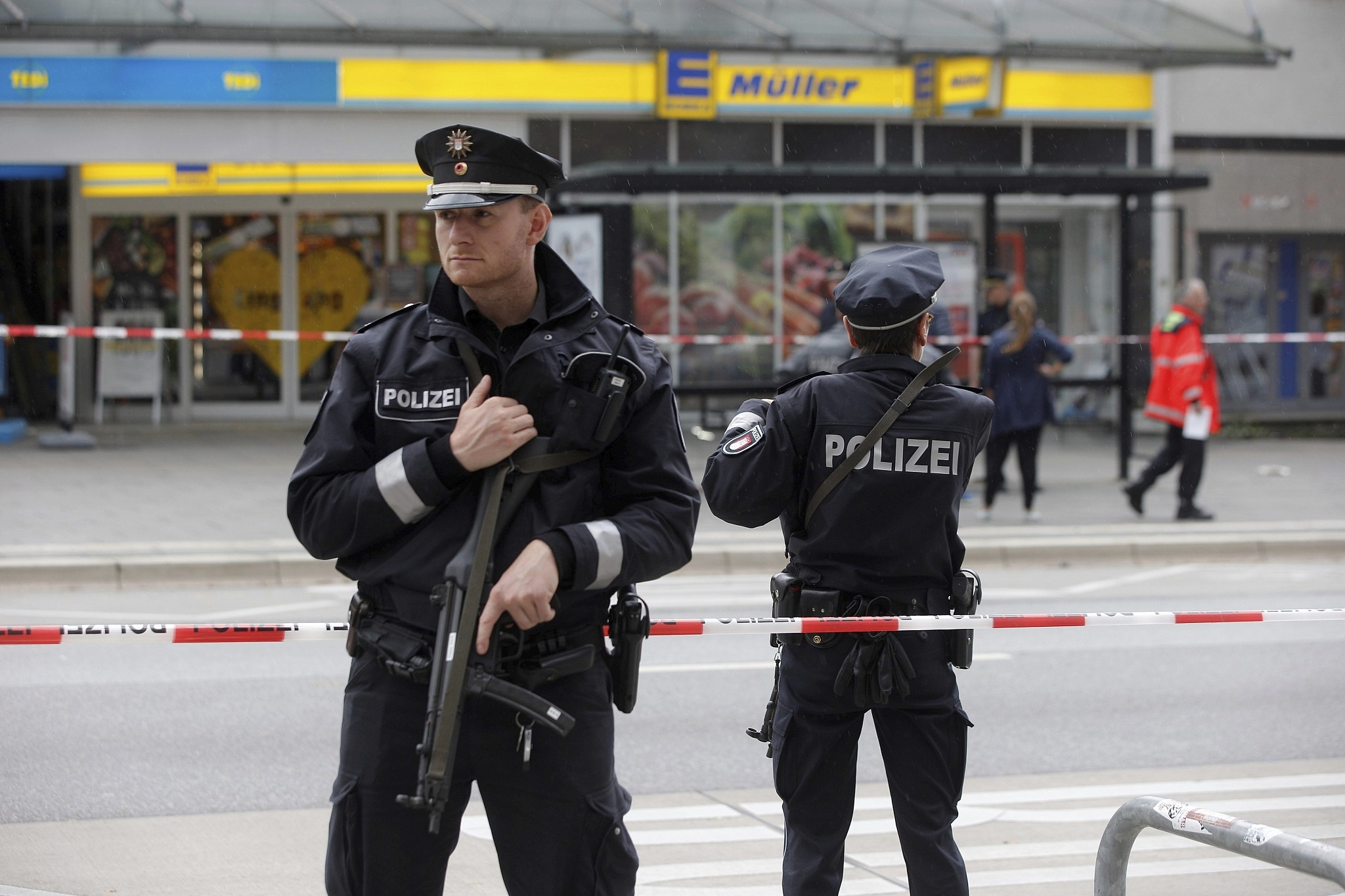 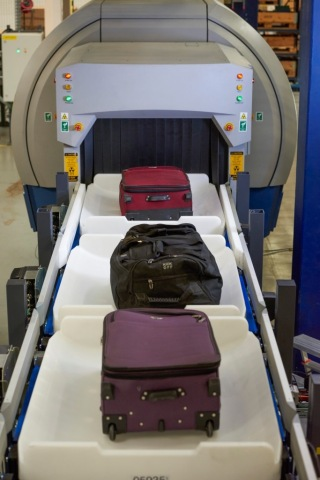 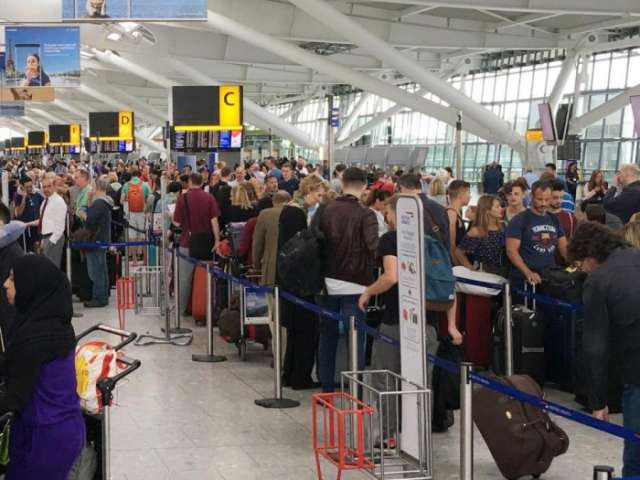 An unknown plastic is found in a suitcase at Berlin-Tegel Airport. 
Mass spectrometry shows the molar mass to be 365.255 g/mol. 
Elemental analysis shows the following composition
	C	32.88%
	H	4.140%
	N	19.17%
	O	43.80%
What is the plastic?
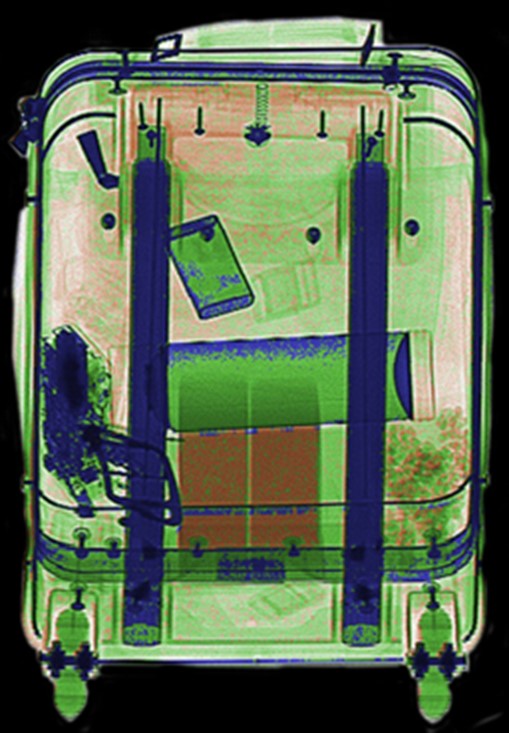 Find the Empirical Formula
The empirical formula is C2H3NO2
How do we find the Molecular Formula?
Four Box Method
This method uses the empirical formula and molecular molar mass to find the molecular formula
Empirical
Molecular
Formula
Molar
Mass
Four Box Method
This method uses the empirical formula and molecular molar mass to find the molecular formula
Empirical
Molecular
empirical
formula
molecular
formula
Formula
empirical
molar mass
molecular
molar mass
Molar
Mass
Our goal is the molecular formula
Elemental analysis gives us the empirical formula
Mass spectrometry gives us the molecular molar mass
Empirical
Molecular
elemental
analysis
data
molecular
formula
GOAL
empirical
formula
Formula
molecular
molar mass
mass
spectrometry
data
empirical
molar mass
Molar
Mass
The formulas are related by n, a whole number:
(empirical formula)n = molecular formula
Empirical
Molecular
C3H4O2
C9H12O6
3
Formula
The molar masses are related in the same way:
72.063 x 3 = 216.189
3  x 	12.011
	+  4  x 	1.008
	+  2  x 	15.999
 
	72.063
9  x 	12.011
	+ 12  x 	1.008
	+   6  x 	15.999
 
	216.189
3
Molar
Mass
Because of this relationship, we can start by calculating the empirical molar mass.
We will divide the molecular molar mass by the empirical molar mass to get n
We then apply n to the formulas
Empirical
Molecular
elemental
analysis
data
GOAL
n
Formula
empirical
molar mass
calculate
mass
spectrometry
data
n
Molar
Mass
Create four boxes with the elemental analysis & mass spectrometry data
Calculate the empirical molar mass
Divide the molecular molar mass by the empirical molar mass to get n
We then apply n to the formulas
Write this in your notes
Empirical
Molecular
C2H3NO2
C10H15N5O10
5
Formula
73.051
365.255
5
Molar
Mass
Molecular Formula of Unknown
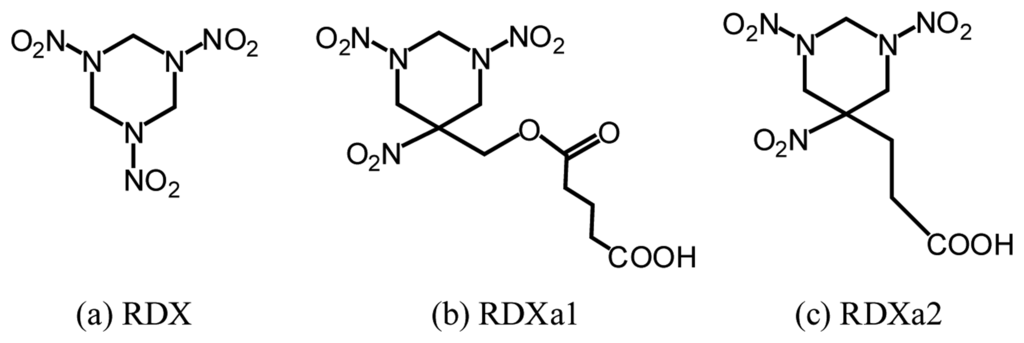 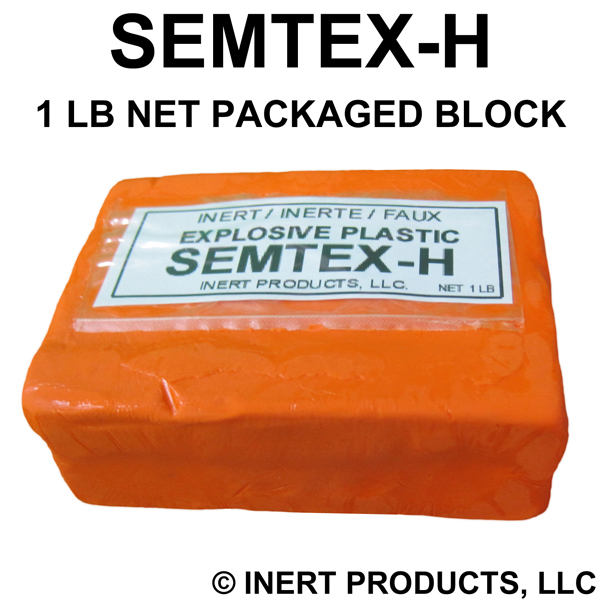 RDX-a1
C10H15N5O10
SECTION10.4
Check for Understanding
Find the molecular formula for the following:
	empirical	   molar		molecular
	 formula	   mass		formula
1)	C2H4O	88.0 g/mole	
2)	C3H5NO2	348.1 g/mole	
3)	C2H8N	46.0 g/mole
SECTION10.4
Check for Understanding
Find the molecular formula for the following:
	empirical	   molar		molecular
	 formula	   mass		formula
1)	C2H4O	88.0 g/mole	C4H8O2
2)	C3H5NO2	348.1 g/mole	
3)	C2H8N	46.0 g/mole
SECTION10.4
Check for Understanding
Find the molecular formula for the following:
	empirical	   molar		molecular
	 formula	   mass		formula
1)	C2H4O	88.0 g/mole	C4H8O2
2)	C3H5NO2	348.1 g/mole	C12H20N4O8
3)	C2H8N	46.0 g/mole
SECTION10.4
Check for Understanding
Find the molecular formula for the following:
	empirical	   molar		molecular
	 formula	   mass		formula
1)	C2H4O	88.0 g/mole	C4H8O2
2)	C3H5NO2	348.1 g/mole	C12H20N4O8
3)	C2H8N	46.0 g/mole	C2H8N
Check for Understanding
Glutaminyl aspartic acid is a dipeptide composed of glutamine and aspartic acid.  It is an incomplete breakdown product of protein digestion or protein catabolism. Some dipeptides are known to have physiological or cell-signaling effects although most are simply short-lived intermediates.
Mass spectrometry data shows that glutaminyl aspartic acid has a molar mass of 261.23 g/mol.  Elemental analysis give the following composition:
	C	41.37%
	H	5.797%
	N	16.08%
	O	36.74%
What is the molecular formula of glutaminyl aspartic acid?
Find the Empirical Formula
The empirical formula is C3H5NO2
Find the Molecular Formula
Empirical
Molecular
molecular
formula
empirical
formula
Formula
5
molecular
molar mass
empirical
molar mass
Molar
Mass
5
Find the Molecular Formula
Empirical
Molecular
molecular
formula
empirical
formula
Formula
5
molecular
molar mass
261.23
empirical
molar mass
Molar
Mass
5
Find the Molecular Formula
Empirical
Molecular
molecular
formula
C3H5NO2
Formula
5
empirical
molar mass
261.23
Molar
Mass
5
Find the Molecular Formula
Empirical
Molecular
molecular
formula
C3H5NO2
Formula
5
87.08
261.23
Molar
Mass
5
Find the Molecular Formula
Empirical
Molecular
molecular
formula
C3H5NO2
Formula
5
87.08
261.23
Molar
Mass
3
Find the Molecular Formula
Empirical
Molecular
molecular
formula
C3H5NO2
Formula
3
87.08
261.23
Molar
Mass
3
Find the Molecular Formula
Empirical
Molecular
C9H15N3O6
C3H5NO2
Formula
3
87.08
261.23
Molar
Mass
3
The molecular formula is C9H15N3O6
DeterminingHydrate Formulas
Write the red in your notes
Hydrates
Some molecules like to absorb water
A hydrate is a compound that has a specific number of water molecules bound to its atoms.
The number of water molecules associated with each formula unit of the compound is written following a dot.
Sodium carbonate decahydrate =                                             Na2CO3 • 10H2O
Examples of Hydrates
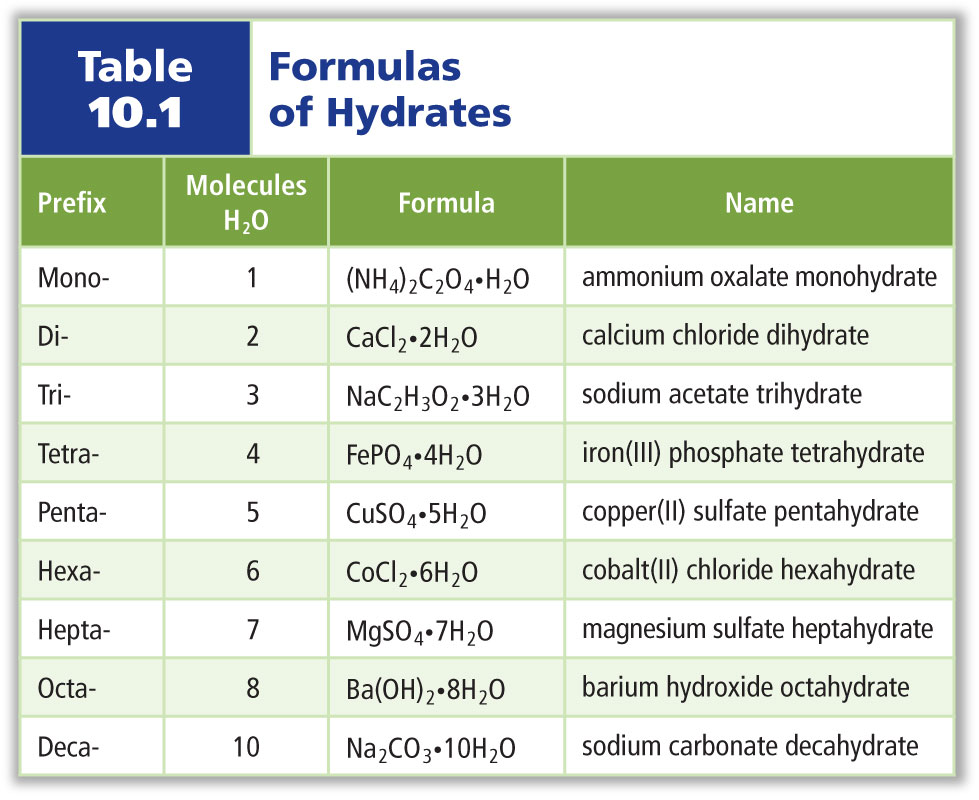 Use of Hydrates
Anhydrous forms of hydrates are often used to absorb water, particularly during shipment of electronic and optical equipment.
In chemistry labs, anhydrous forms of hydrates are used to remove moisture from the air and keep other substances dry.
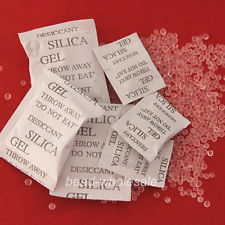 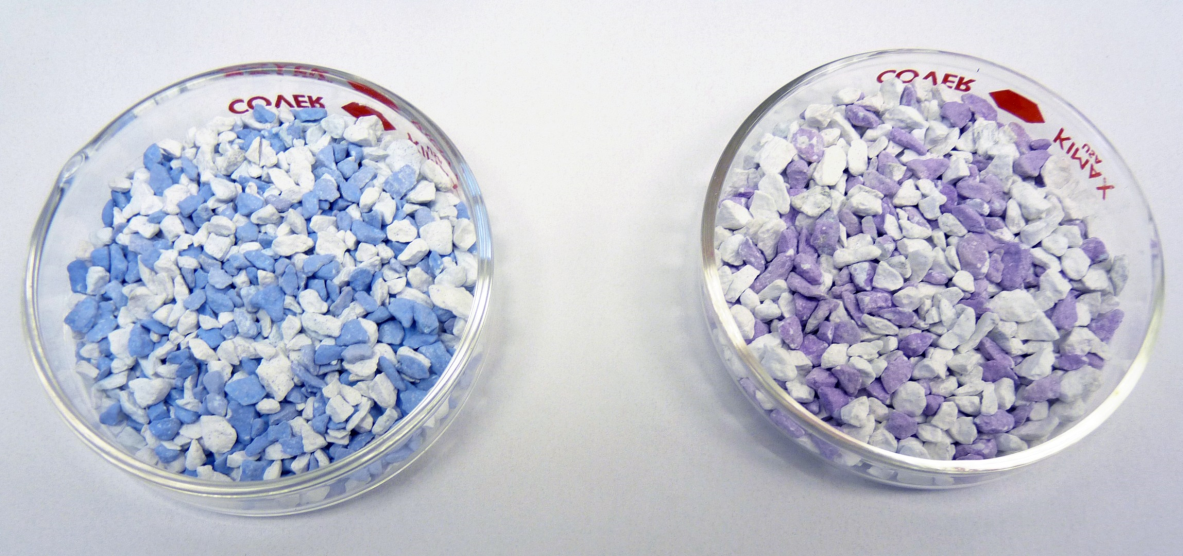 Determining Hydrate
Maddie took an unknown hydrate of copper sulfate (CuSO4) and dried it over a flame.  Before drying, the hydrate had a mass of 34.206 g.  After drying, the mass was 21.866 g.
What is the formula of the hydrate?
Concept for Finding Hydrate Formula
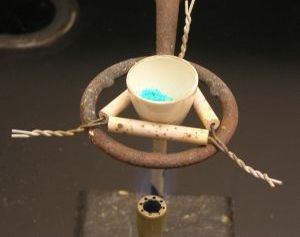 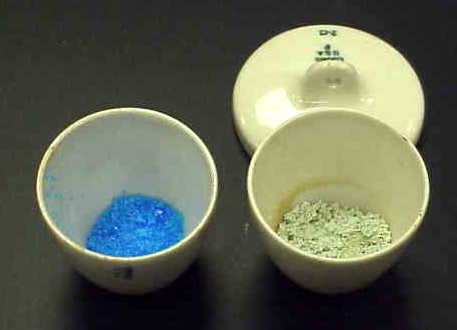 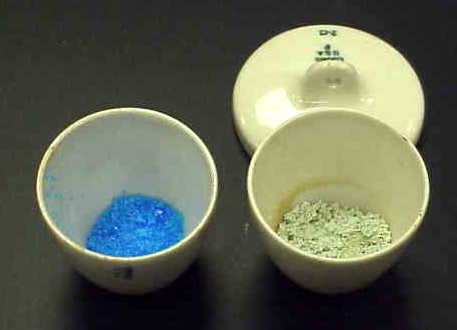 CuSO4 ● nH2O
CuSO4
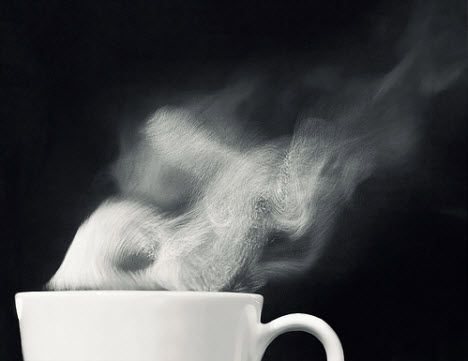 34.206 g
21.866 g
mol CuSO4
n =
mol H2O
nH2O
12.340 g
mol CuSO4
mol H2O
Find the Moles
mol H2O
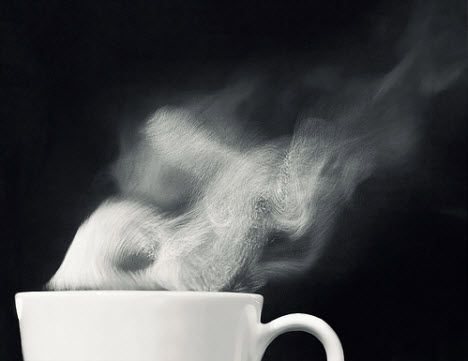 CuSO4
21.866 g
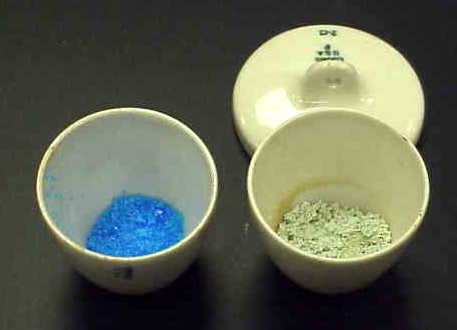 mol CuSO4
nH2O
12.340 g
Concept for Finding Hydrate Formula
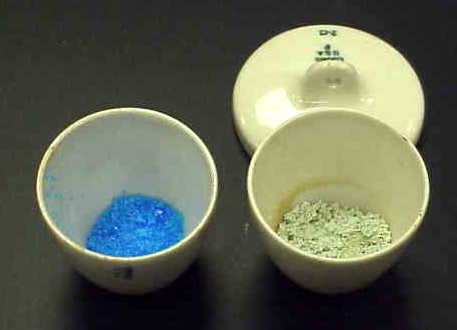 CuSO4 ● nH2O
0.685 mol
n =
=  5
=
0.137 mol
mol H2O
mol CuSO4
You are not done until you've written the formula
CuSO4 ● 5H2O
Check for Understanding
NiCl2 forms hydrates.  A 5.00 g sample of an unknown NiCl2 hydrate is dried to a constant mass of 2.73 g.  What is the formula of the hydrate?
NiCl2 ● 6H2O
Identifying Unknowns 2 - Homework
0421 – HW 
                Determine formula only for 5 & 6
	  For 6, cobalt (II) chloride is CoCl2
Backup Slides